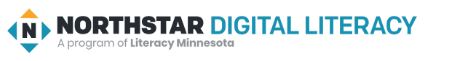 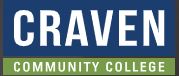 Unit 4-1  Finding and Opening Programs
Identify the parts of the Windows (10) interface 
		desktop, taskbar, Search bar (may not be active), etc.).
B. Demonstrate knowledge of the Windows Start Menu, including Get Help.
		(Get Help may not be on some versions)
C. Use the search bar to locate a file, program, or document.
D. Start and exit (Close) programs.
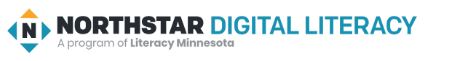 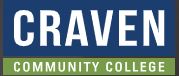 Unit 4-1 Find and Open WINDOWS Programs
4-1 Learning Objective Standards
2. Identify the parts of the Windows 10 interface (desktop, taskbar, Start Menu, etc.).
3. Demonstrate knowledge of the Windows Start Menu, including Get Help.
4. Use the search bar to locate a file, program, or document. (may be hidden! Just Type)
6. Start and Exit (close) programs.
4-1 Vocabulary
Application / app / program
search bar
desktop
Start Menu
Taskbar / (Dock on Mac)
Windows
START (Hide or Show Apps)
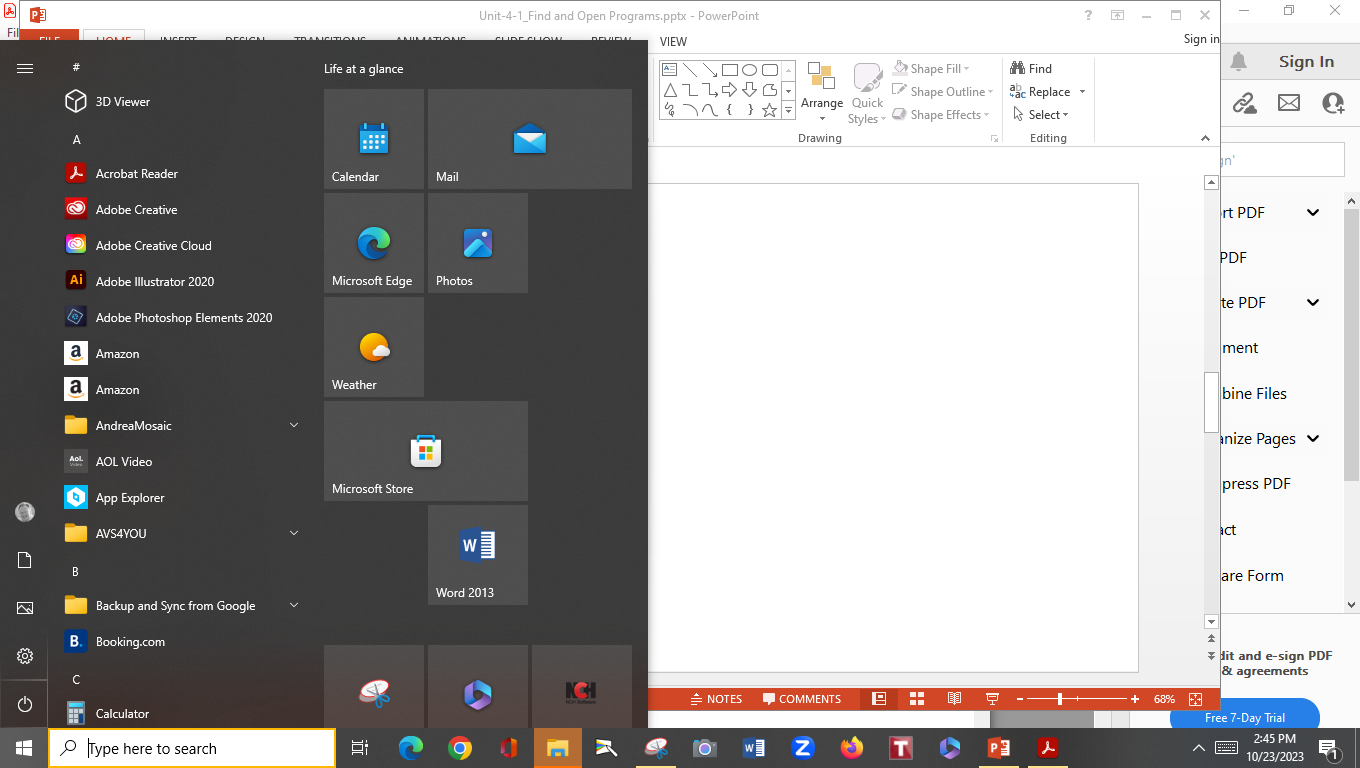 ICONS 
of 
 APPS
Alphabetical List
Of Applications
(Use Mouse Scroll Wheel)
Or type a Letter to JUMP to 
the section in the list)
User Profile
     and Logout
Document Folder
Pictures Folder
Settings
Power
Task Bar
WINDOWS
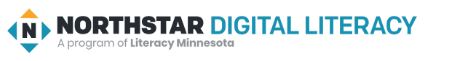 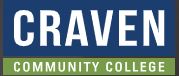 4-1-B Handout  “Places on the Desktop”
Programs
Desktop
Start 
Menu
Search bar
Taskbar
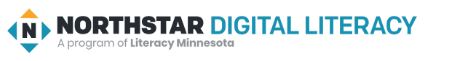 4-1-C Reference   Organization
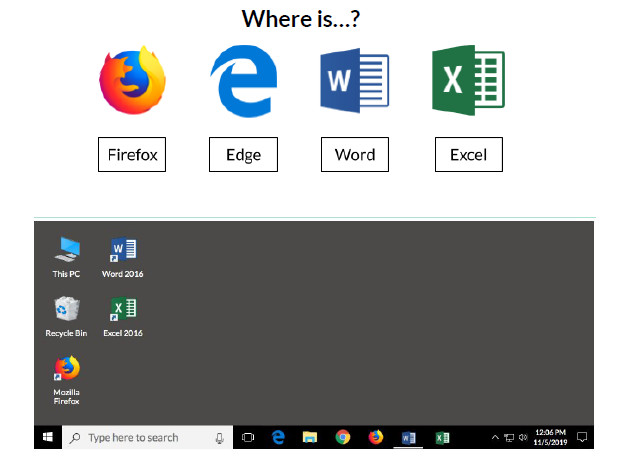 ◆ “Where is Firefox (a program to search the internet)?” ( desktop and taskbar )
◆ “Where is Edge (a program to search the internet)?” ( taskbar )
◆ “Where is Word (a program to create documents)?” ( desktop and taskbar )
◆ “Where is Excel (a program to create spreadsheets of numbers)?” ( desktop and taskbar )
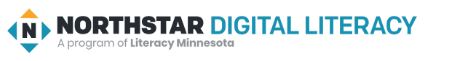 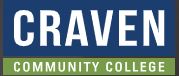 4-1-A Handout: Practice with APPS
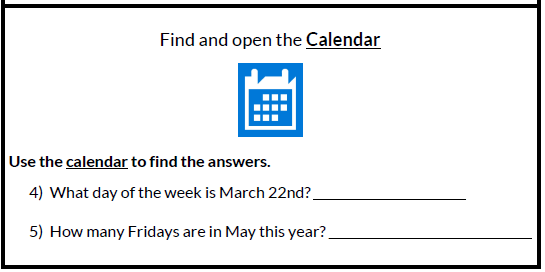 Other Applications:
	NOTE			MEDIA PLAYER		SNIP
	PAINT			Camera			VOICE
	ADOBE		Clock
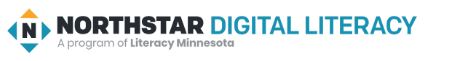 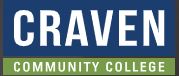 4-1-D Reference    Pair Explore
Directions: Complete the following with a partner on one computer.
1. Use the Start Menu to open ‘Microsoft Edge’. (Not Chrome)
2. Search for “weather today”.
3. Close ‘Microsoft Edge’.
4. Use the search bar to open ‘Word’.
5. Type your name.
6. Close ‘Word’ (click ‘don’t save’).